我的麥哲倫計畫
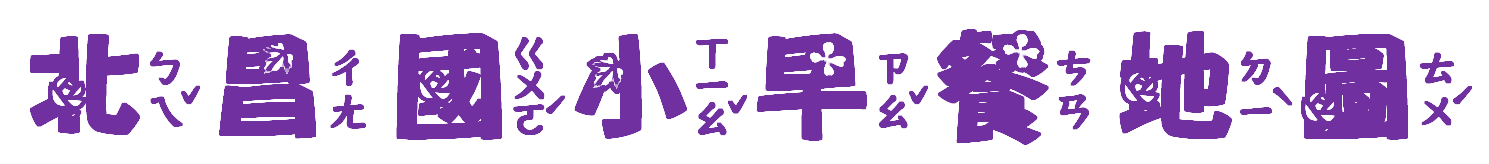 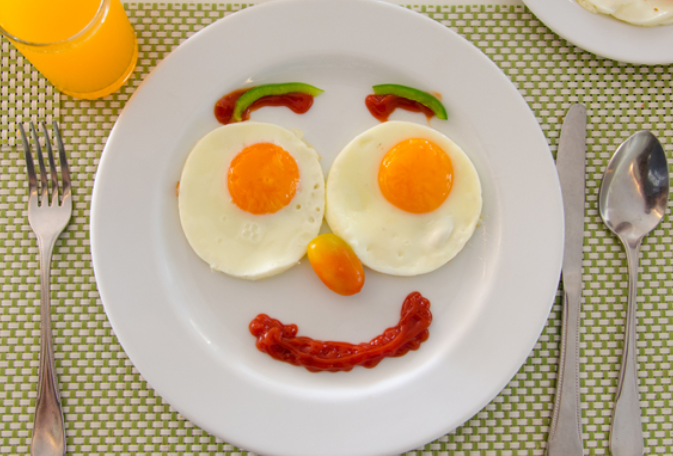 報告人:唐昕．勺烏蔓
我的研究動機
很多人的早餐都是吃早餐店的餐點，我也是……，所以我
1.想吃到好吃的早餐
2.想知道北昌附近早餐店是不是有優惠
3.想知道北昌附近早餐店的特色
整理資料後……
做成早餐地圖，推薦給北昌小朋友，讓大家一
起吃好吃的早餐
早餐地圖規劃表
1.和家人討論及設計採訪題目
2.製作題目海報
3.調查北昌國小周圍早餐店，規劃可採訪
  店家
4.採訪店家和客人
5.享用店內推薦早餐並寫出心得
6.收集菜單
7.和店家合影
8.整理相片及統計採訪結果
9.製作早餐地圖 
10.製作簡報
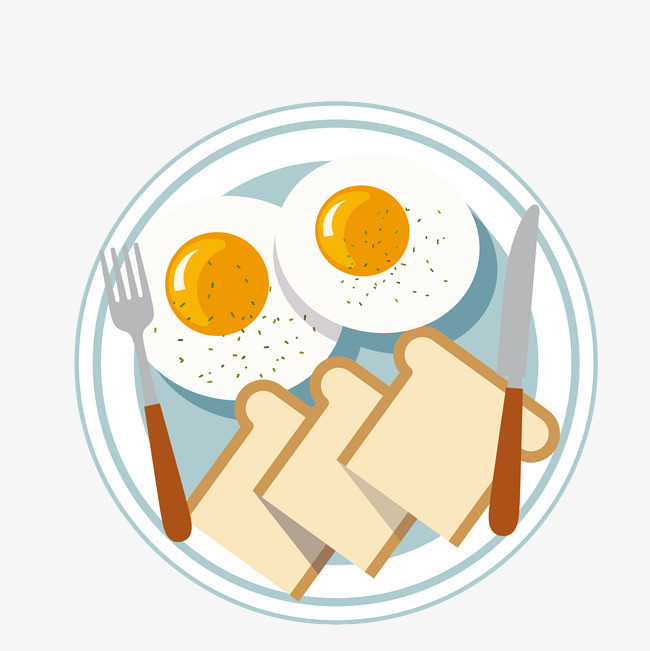 討論計畫-全家一起想
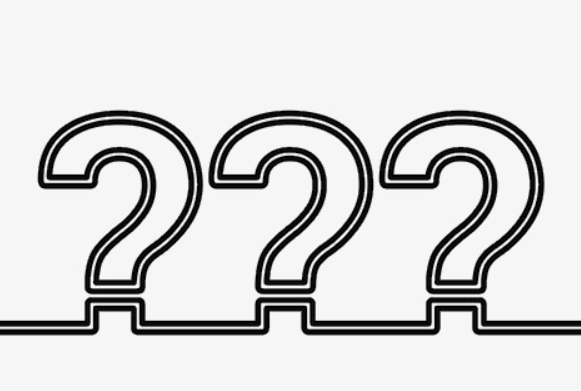 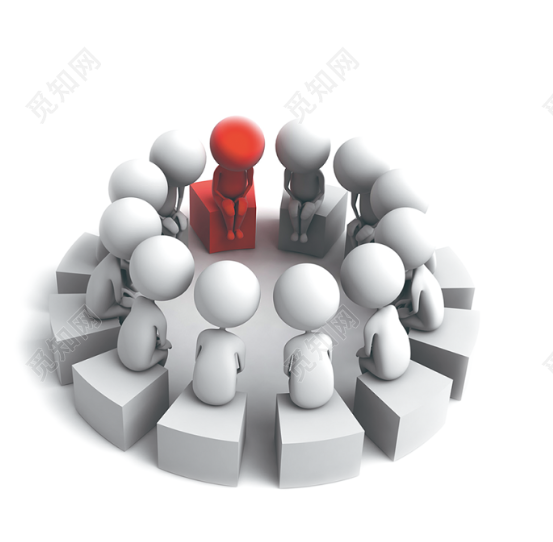 製作題目海報
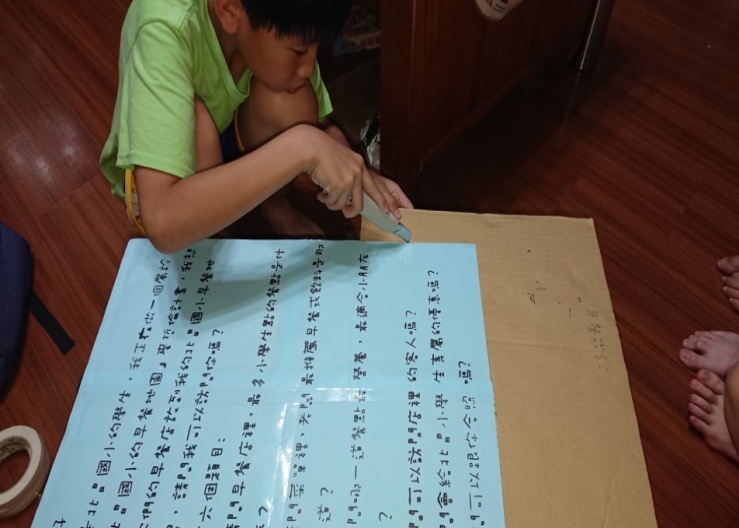 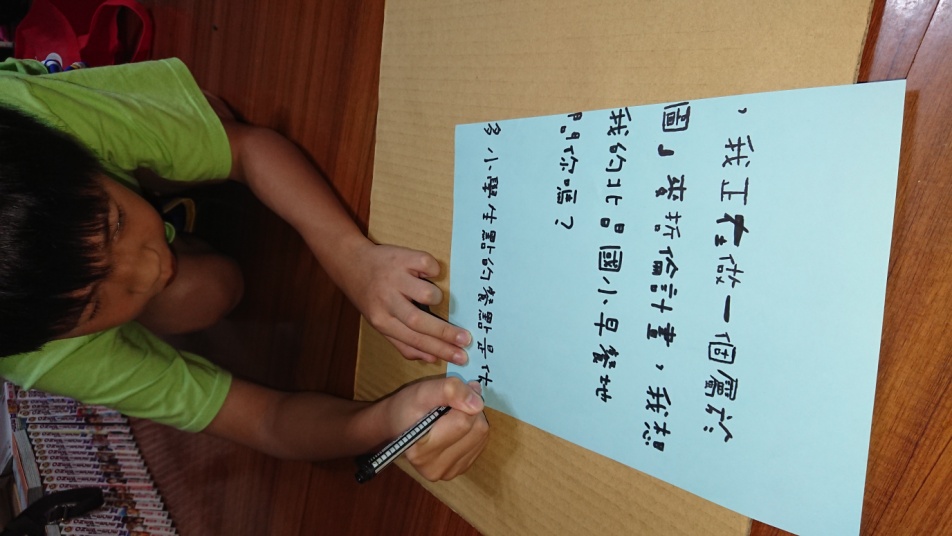 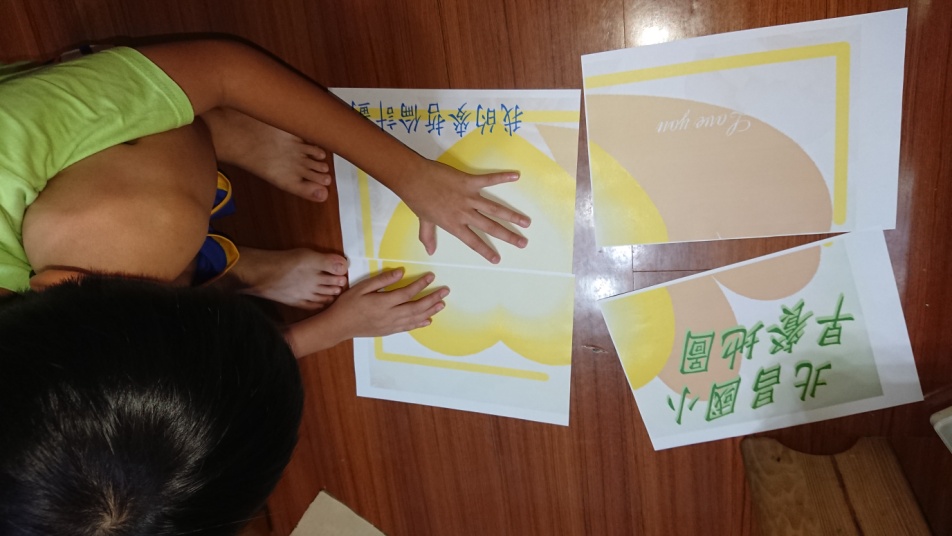 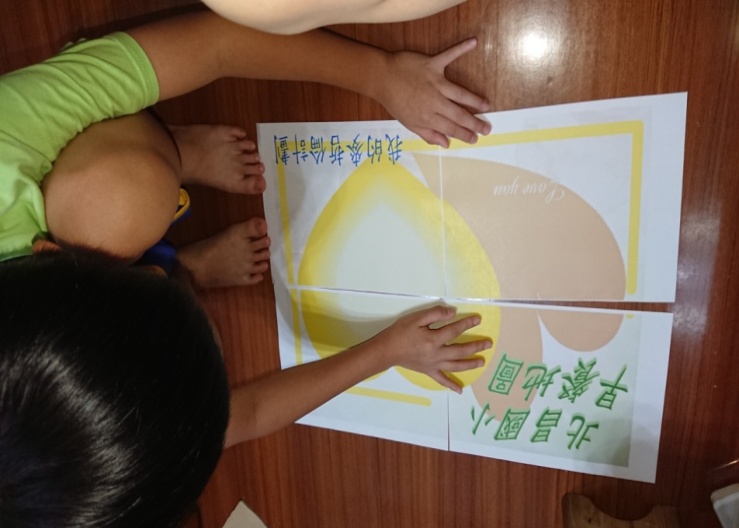 第一家-弘爺早餐北昌店
訪問囉!
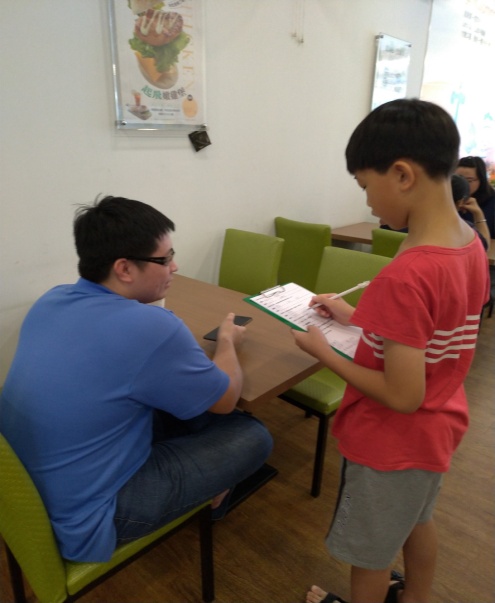 訪問客人
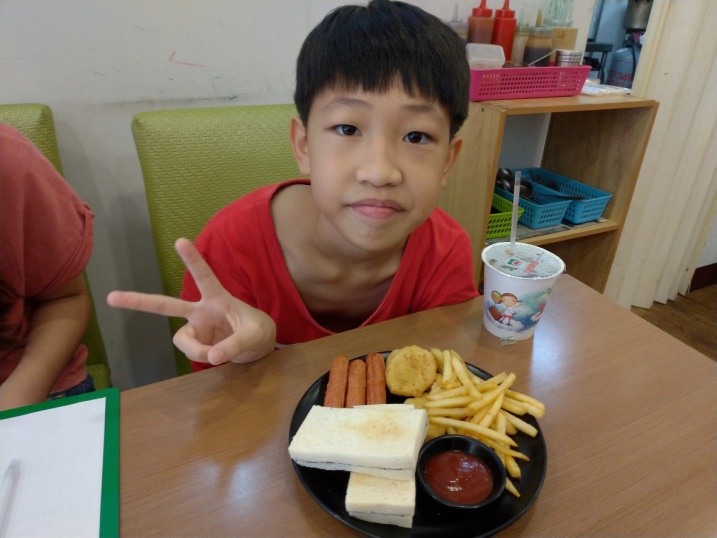 店家推薦餐點
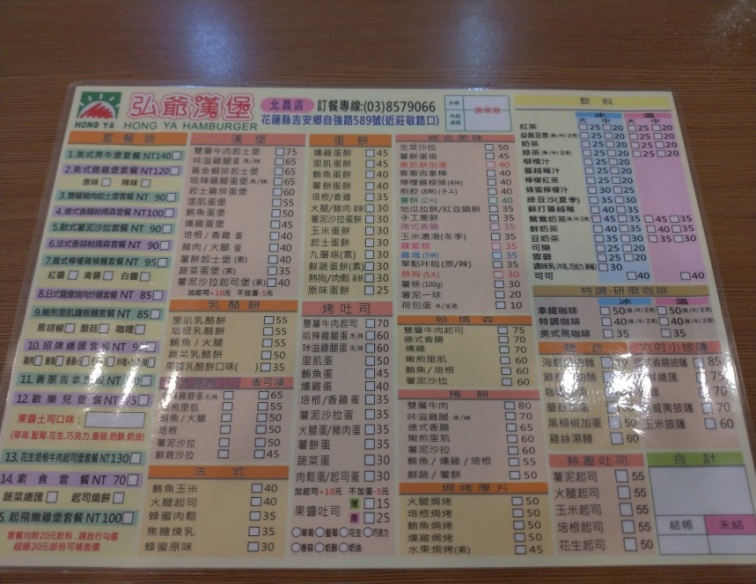 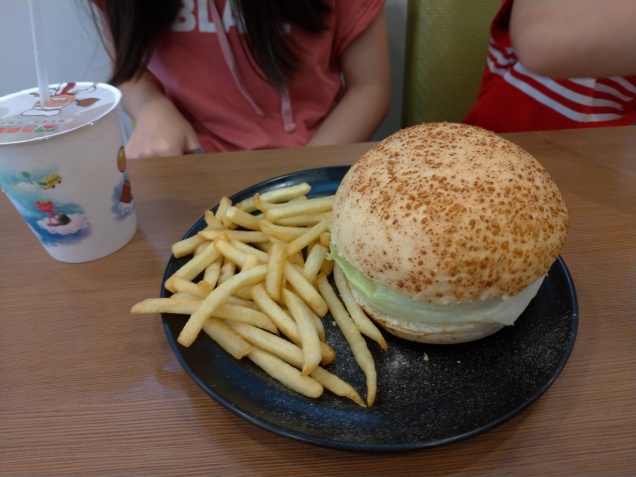 菜單
高人氣餐點
評價:好吃，但價格貴鬆鬆…
滿姐早餐
和店家合照
超大份的蛋餅!
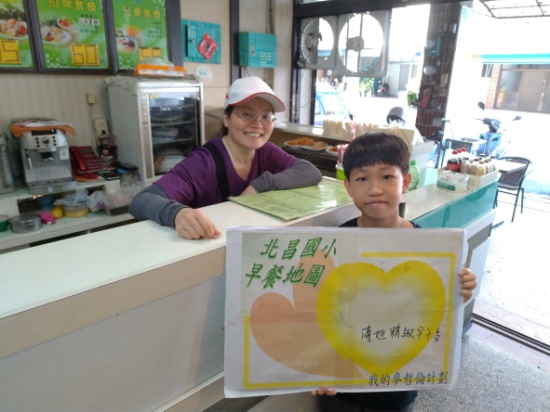 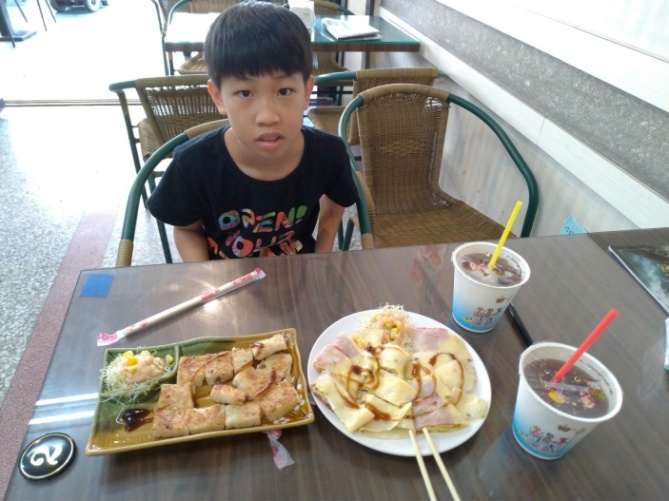 多到讓我傻眼呀~
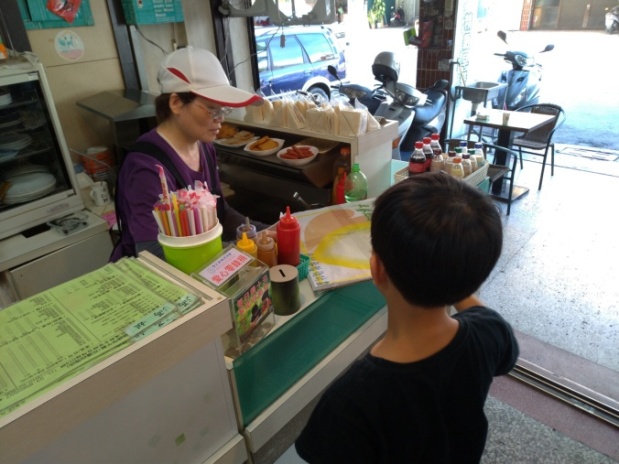 店家邊忙邊接受我訪問
評價:好吃，又便宜!
元氣早餐
小學生最愛的餐點!
店家推薦!!!!
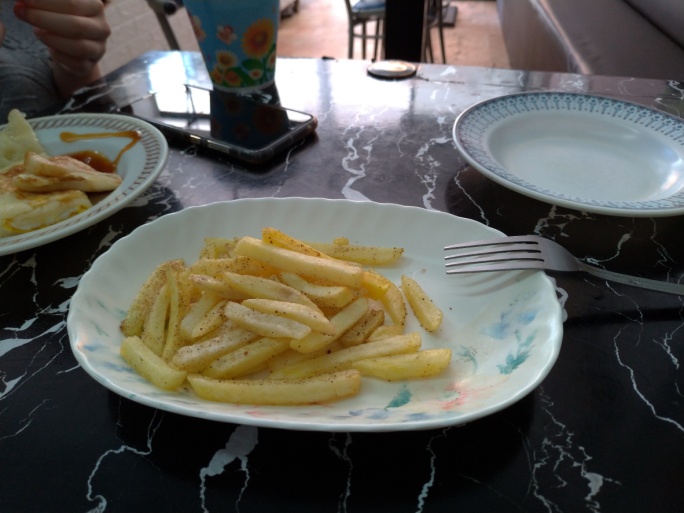 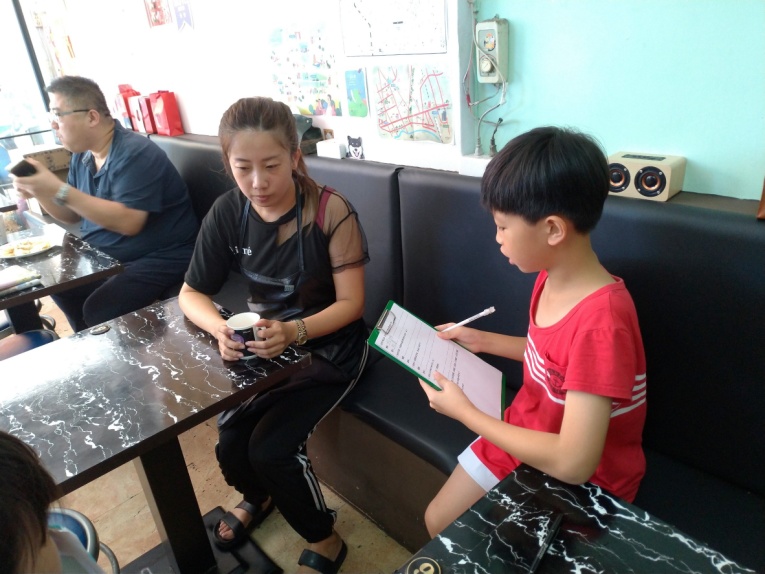 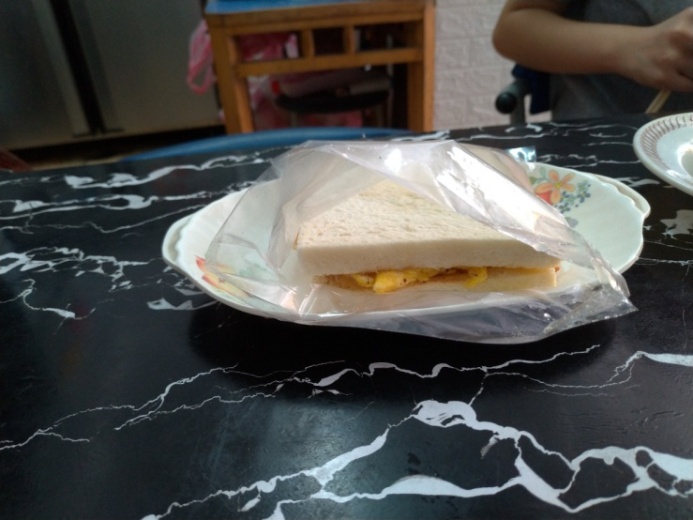 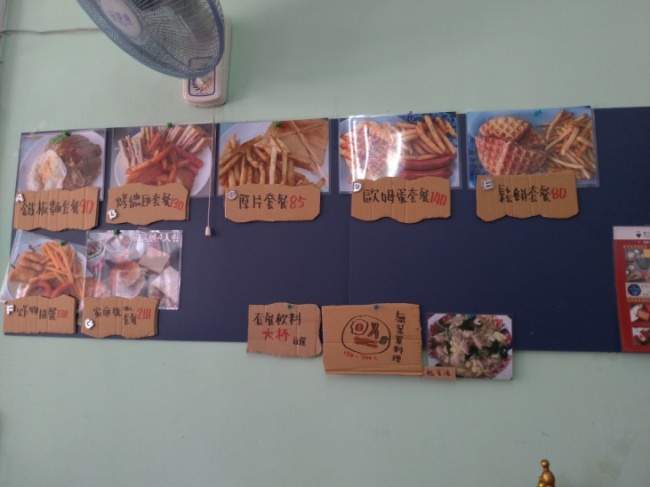 訪問店家!
小菜單!
評價:蛋餅皮是老闆自己做的，很Ｑ很好吃
早安晨之美
老闆親切的接受我訪問
小朋友最愛
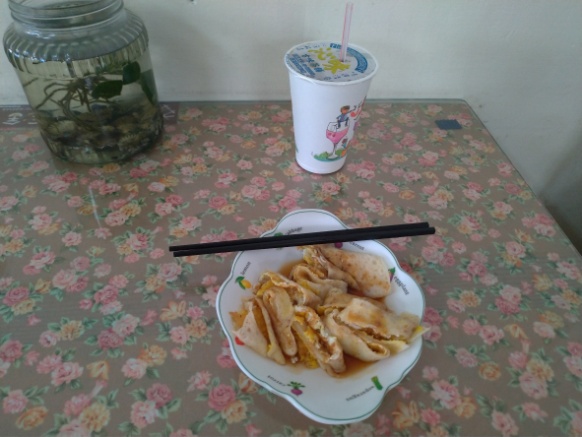 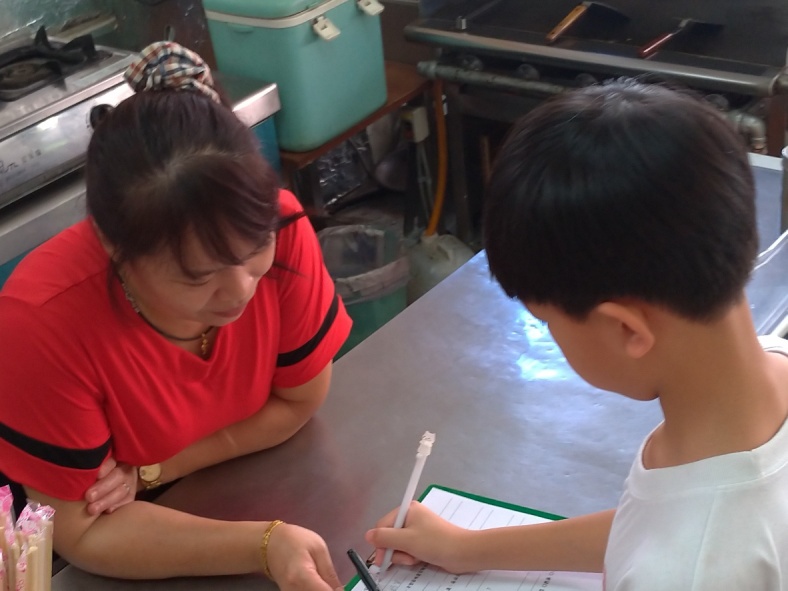 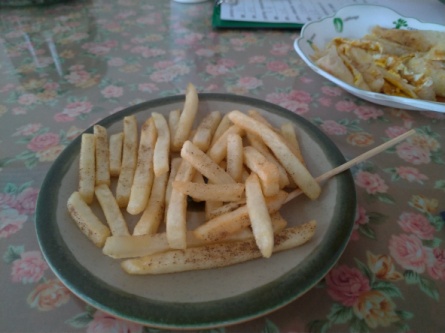 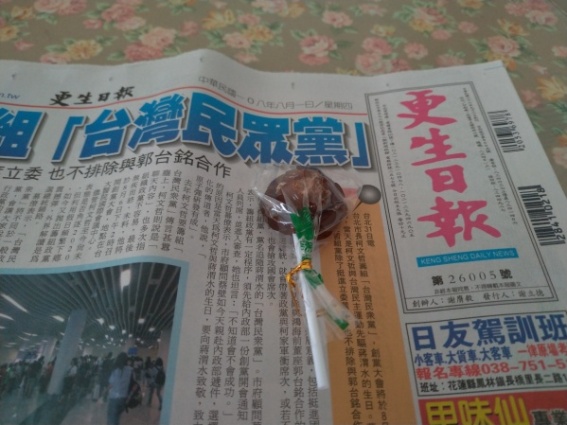 店裡的優惠!
評價：好吃，紅茶超大杯！
大熊漢堡
店家推薦套餐
菜單
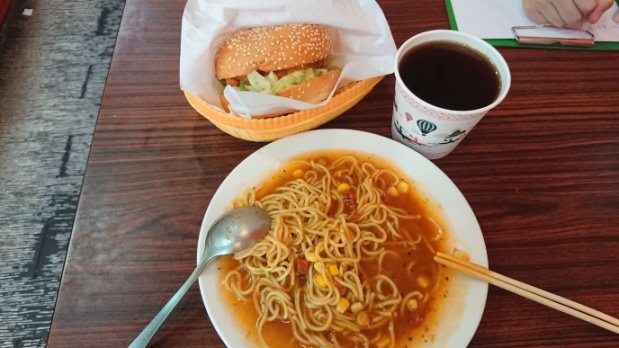 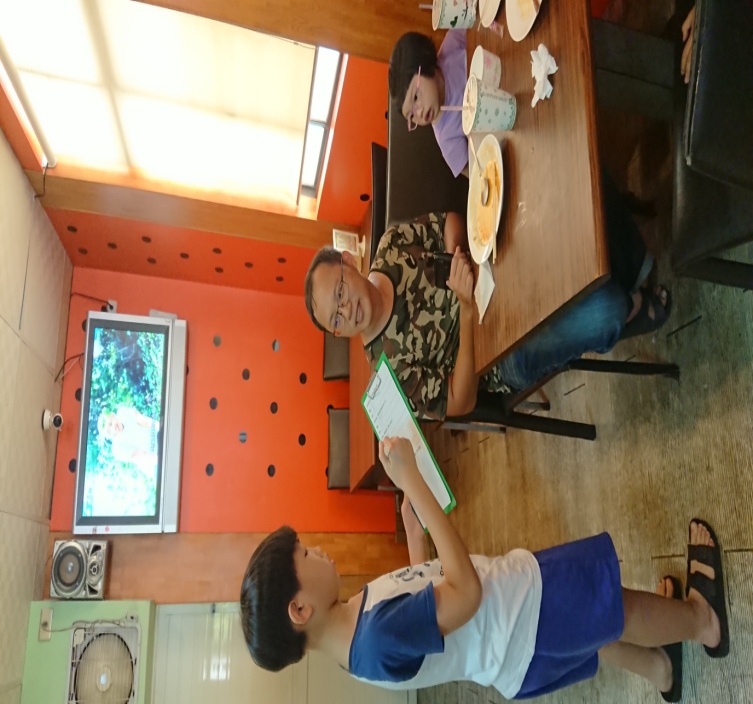 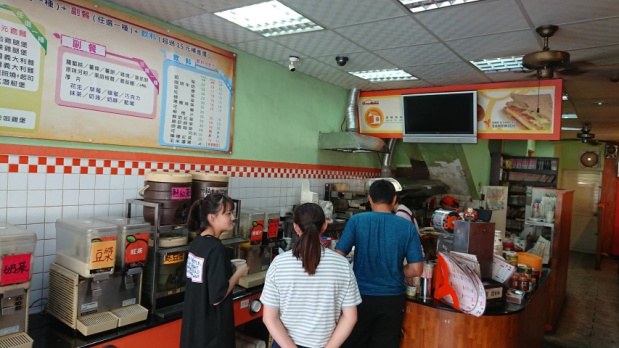 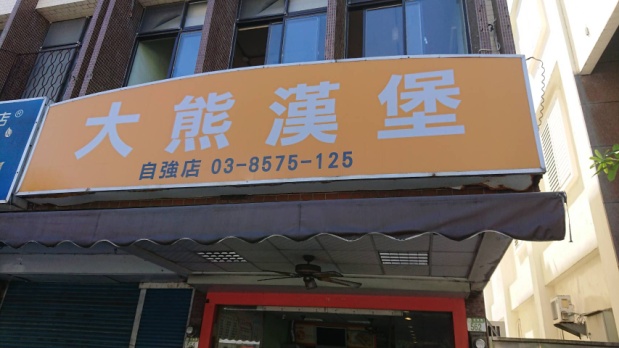 評價:最多客人給五顆星，特別推薦套餐便宜份量又多
客人很多
美而美
菜單在牆上很清楚
老闆很有耐心接受我的訪問
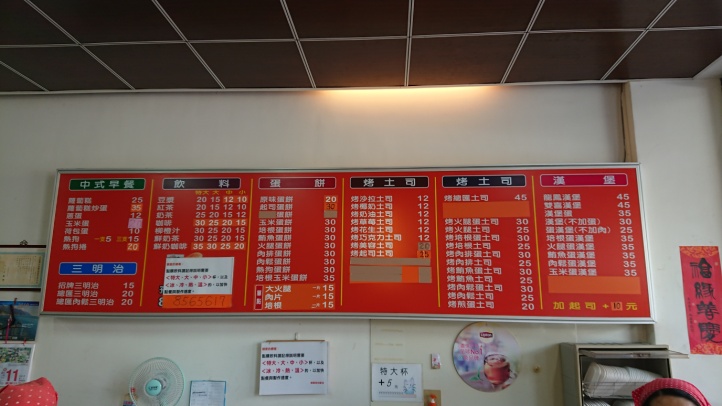 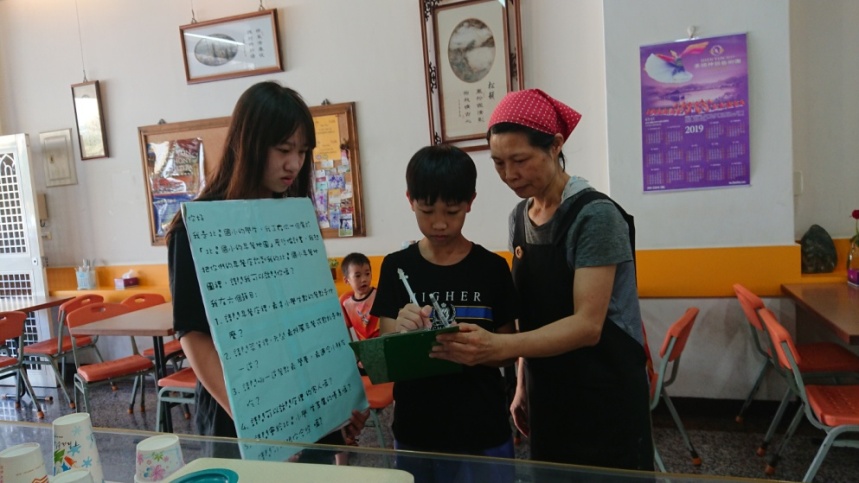 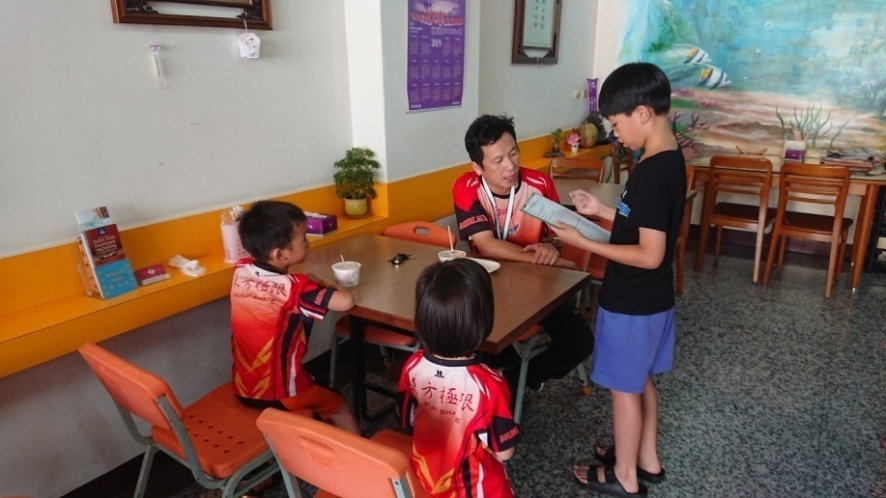 評價:超級好吃!!!尤其是蛋餅，會加蔥。
益昌豆漿
菜單
店家推薦餐點
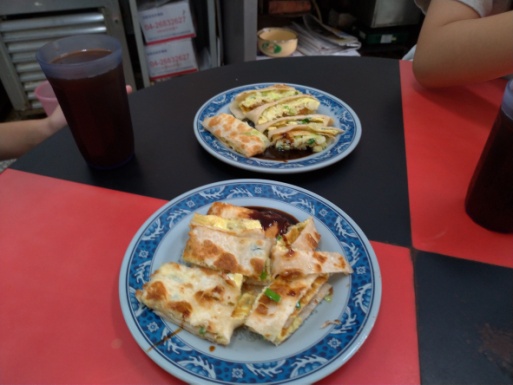 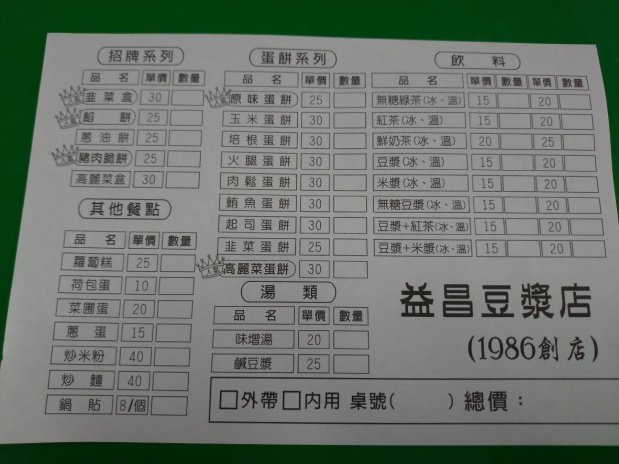 老闆很忙!
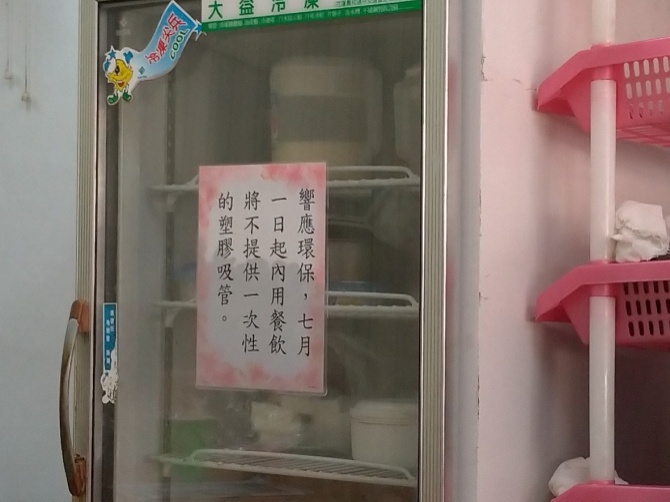 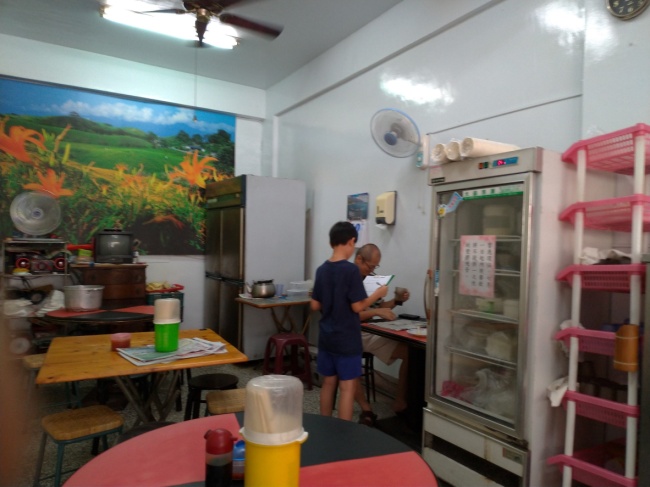 訪問客人!
評價:好吃，但是…老闆酷酷的!!!
響應環保店家!
黃金鍋貼
客人:我從小學吃到大哦!
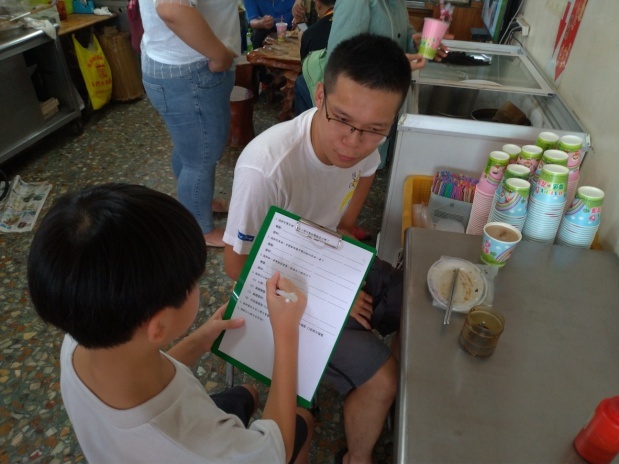 訪問白雲叔叔…好像哦!
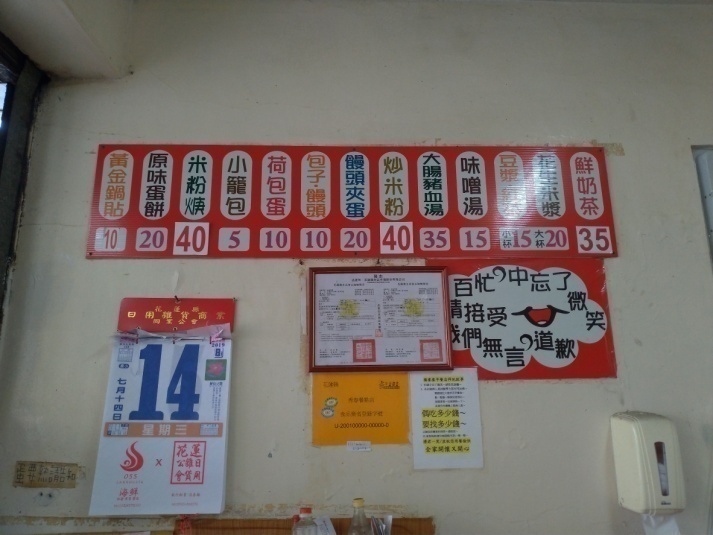 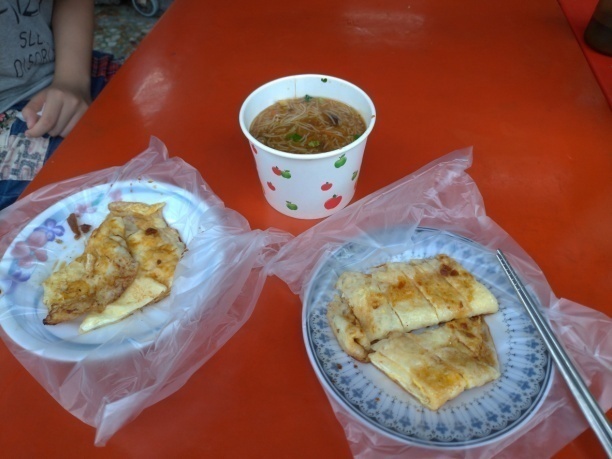 評價:好吃，店家對小學生非常好!!!
必吃!超級好吃!
配合店家
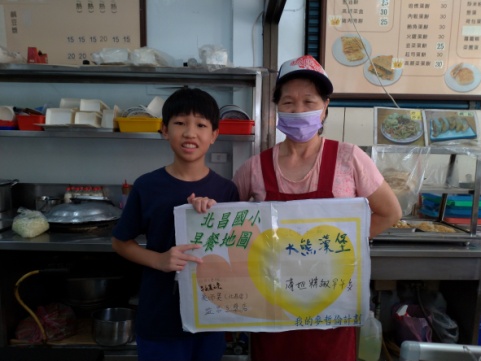 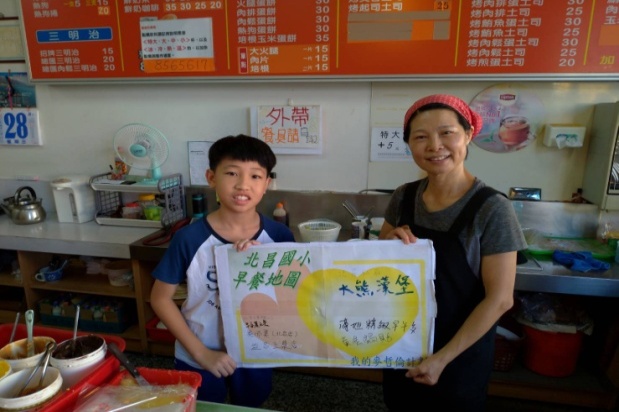 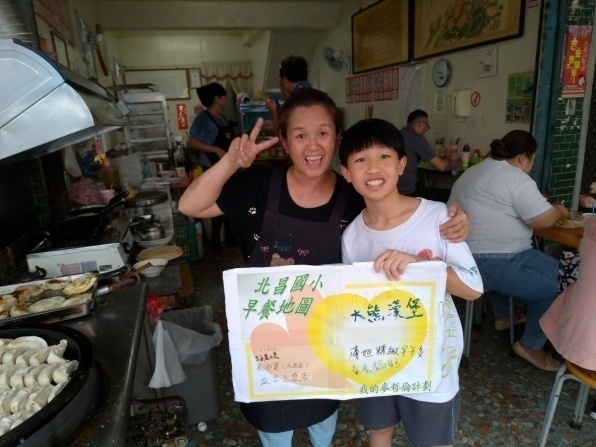 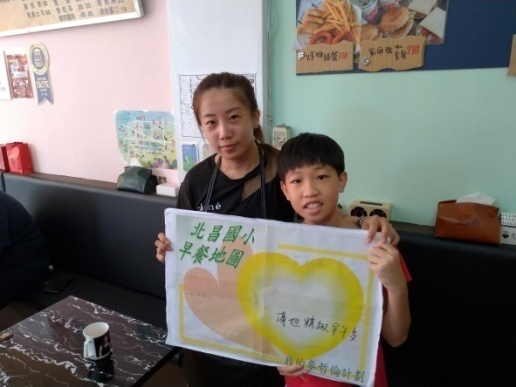 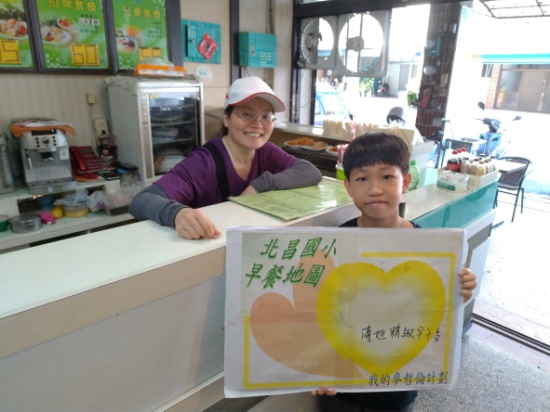 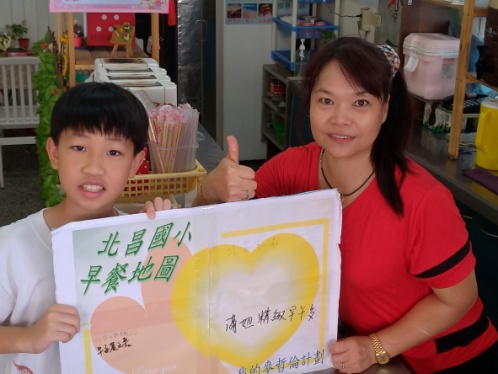 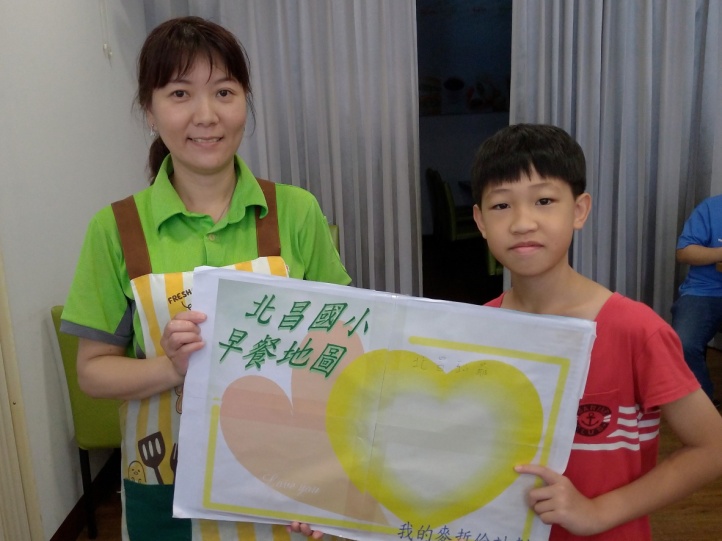 謝謝您們!
整理問卷
製作早餐地圖
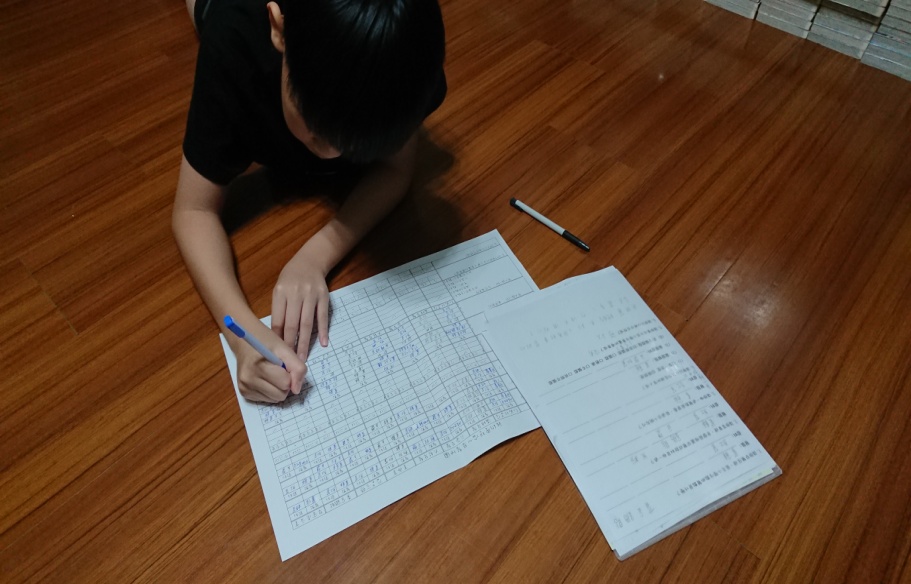 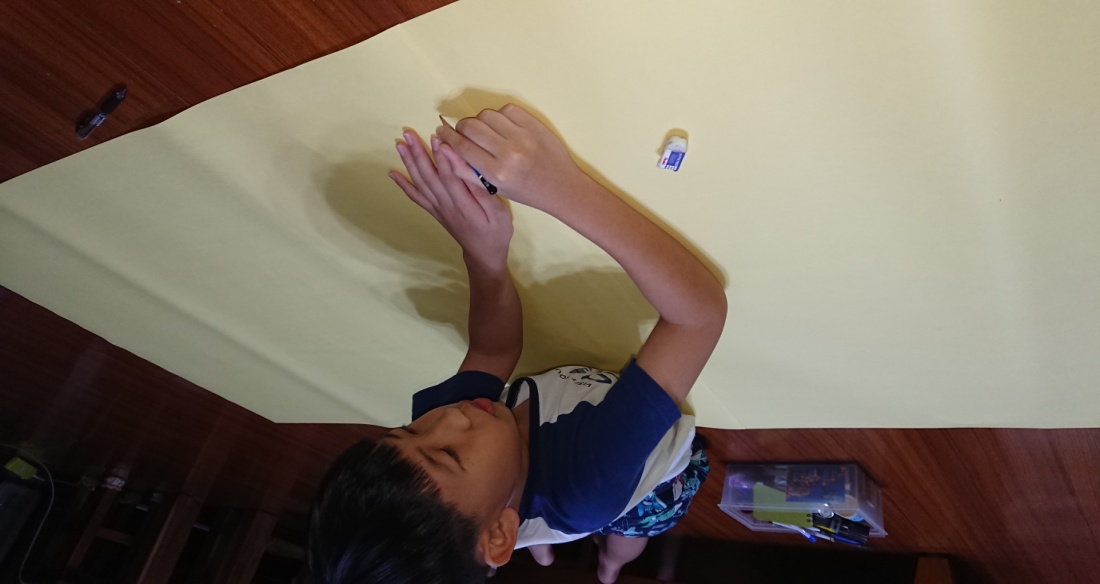 早餐地圖完成
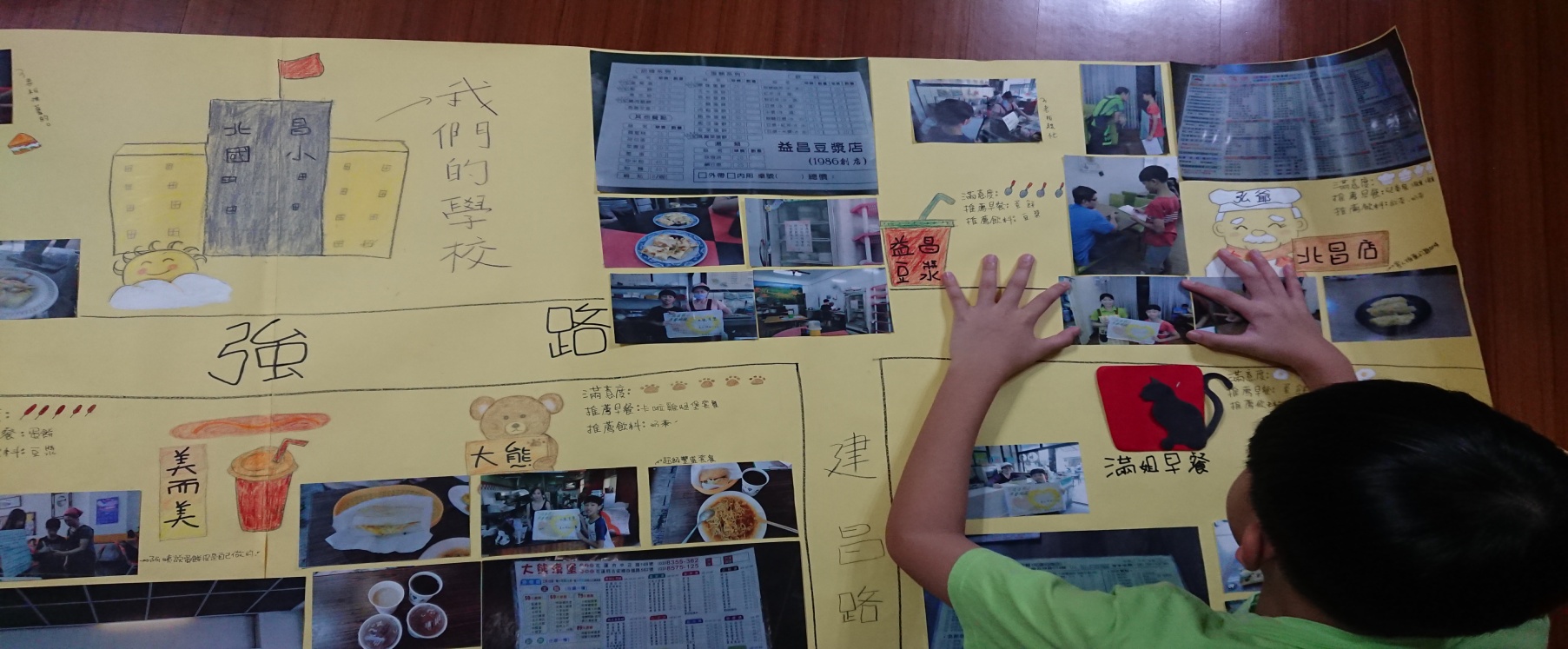 小結論
店家：8家(自強路上離北昌國小最近)
經營模式：西式6家/中式2家
小朋友最愛：
    餐食：雞塊、薯條、熱狗…母湯哦!
    飲料：果汁、紅茶…母湯哦!
店家推薦小朋友早餐
    餐食：蛋餅、三明治、漢堡!
    飲料：豆漿、鮮奶茶
＊其實…很多店家的蛋餅皮和豆漿都自己做的
感謝
接受採訪店家：
  弘爺北昌店、滿姐、元氣、早安晨之美、 
  大熊漢堡、美而美、益昌豆漿、
  黃金鍋貼
協助小幫手：爸爸、媽媽、姊姊
報告完畢！
特別為我加油打氣的店家